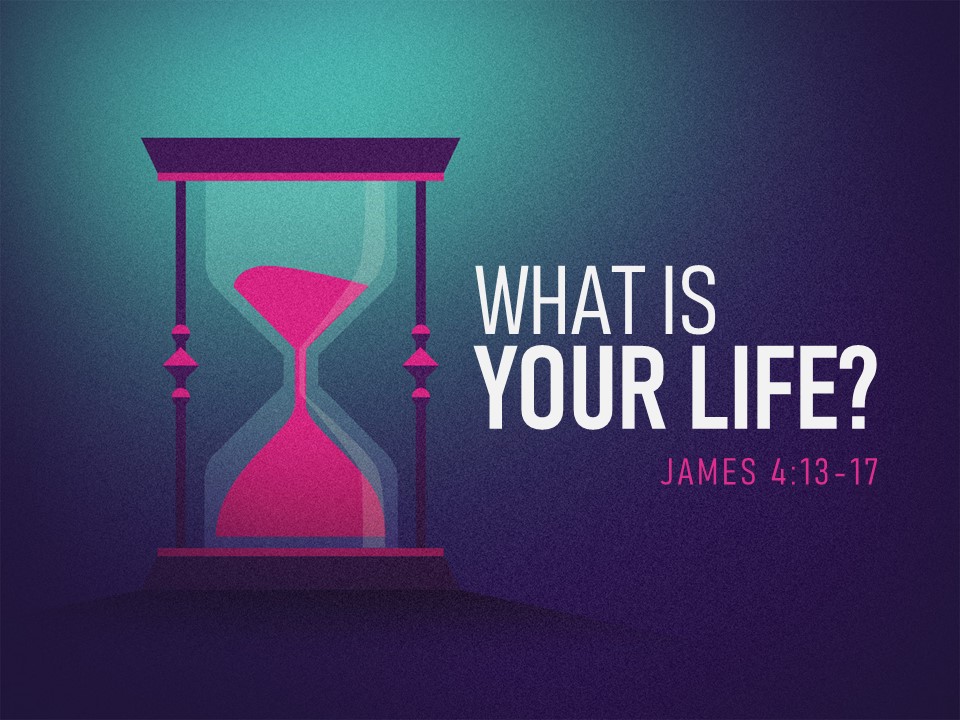 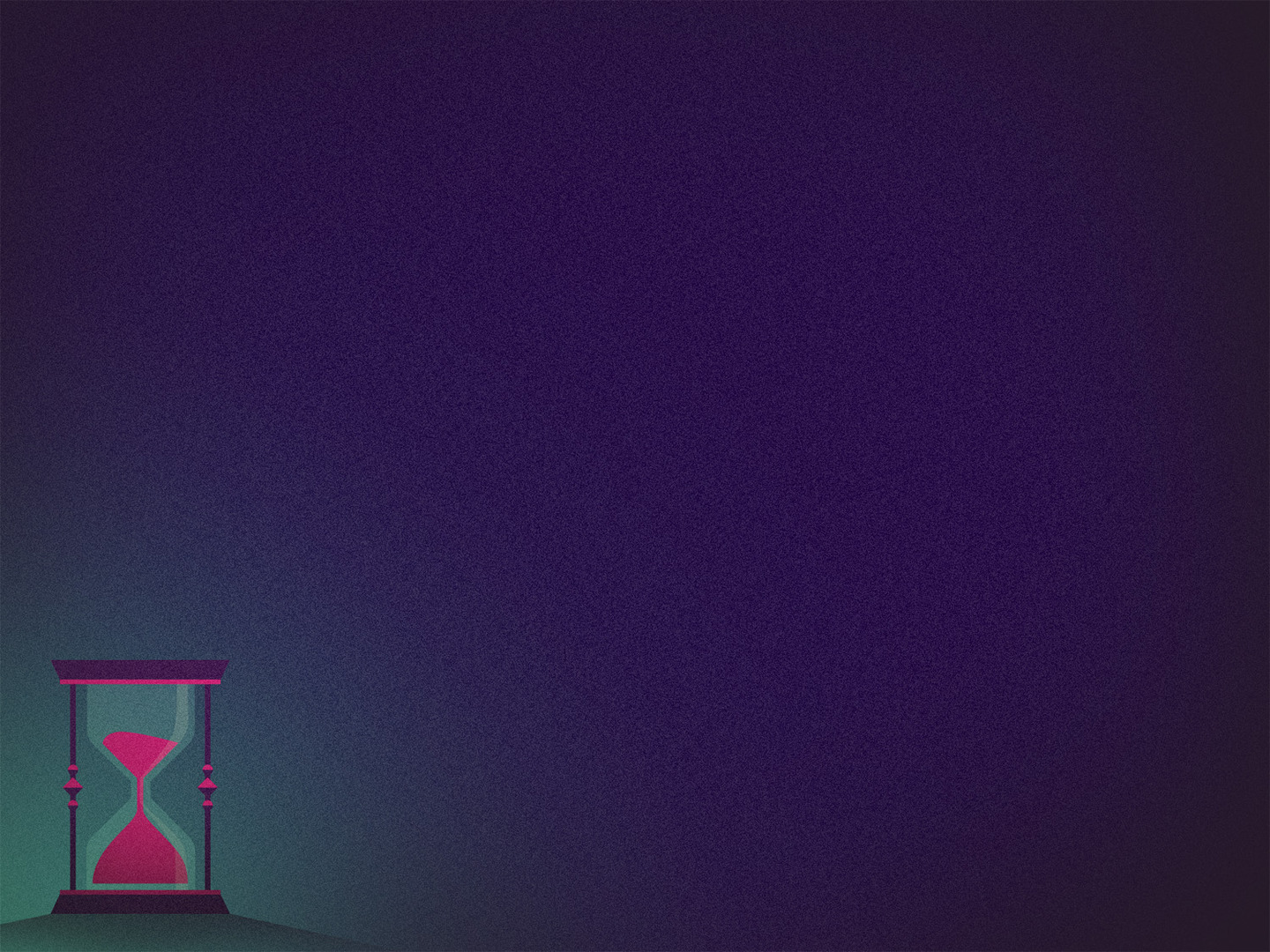 James 4:13
page 1013 in pew Bible

13 Come now, you who say, “Today or tomorrow we will go into such and such a town and spend a year there and trade and make a profit”—
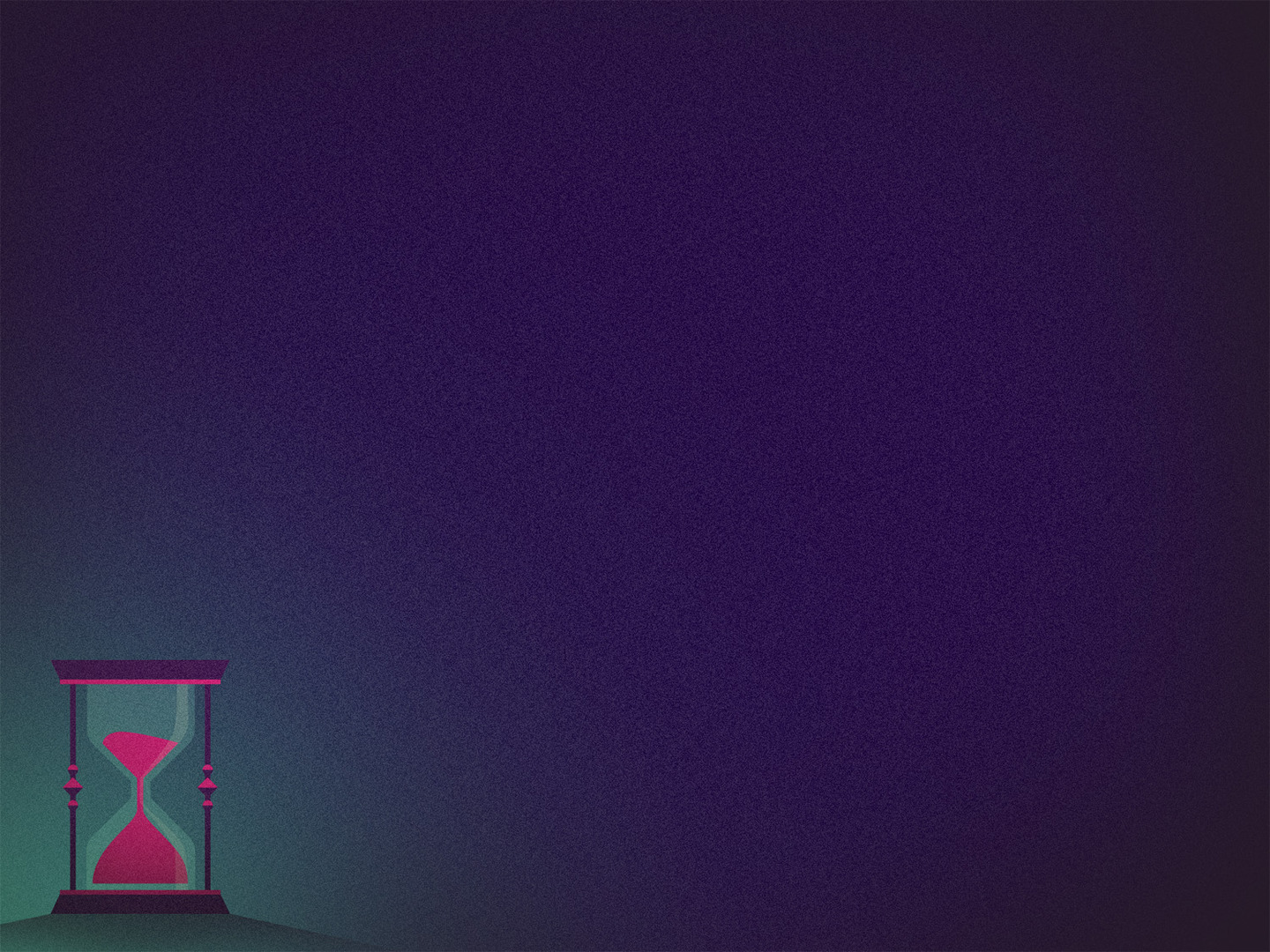 James 4:13-14
page 1013 in pew Bible 

13 Come now, you who say, “Today or tomorrow we will go into such and such a town and spend a year there and trade and make a profit”—
14 yet you do not know what tomorrow will bring.
What is your life? For you are a mist that appears for a little time and then vanishes.
See Ps. 39:5-6; Job 9:25-26; James 1:9-11
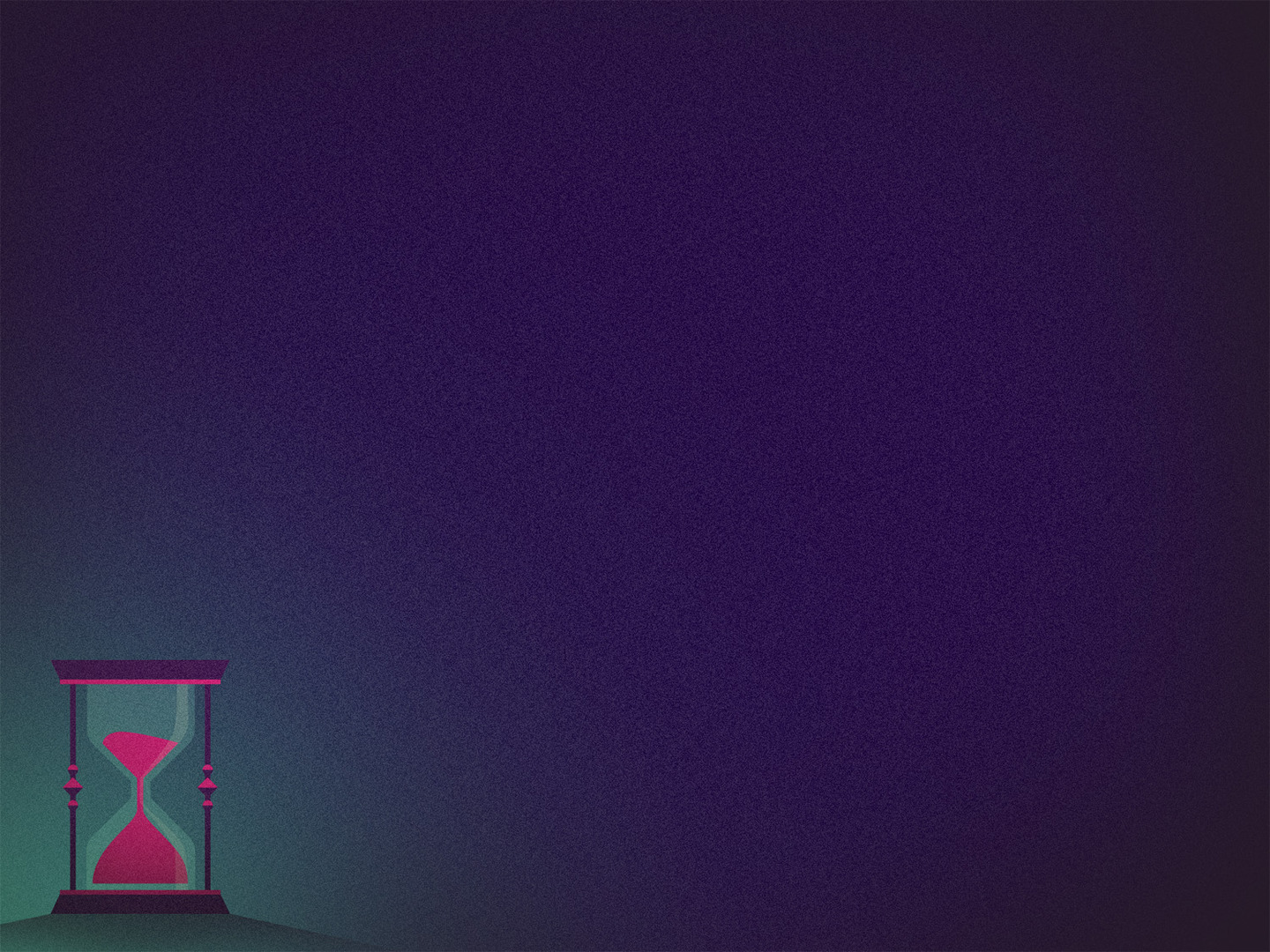 James 4:15
page 1013 in pew Bible

15 Instead you ought to say, “If the Lord wills, we will live and do this or that.”
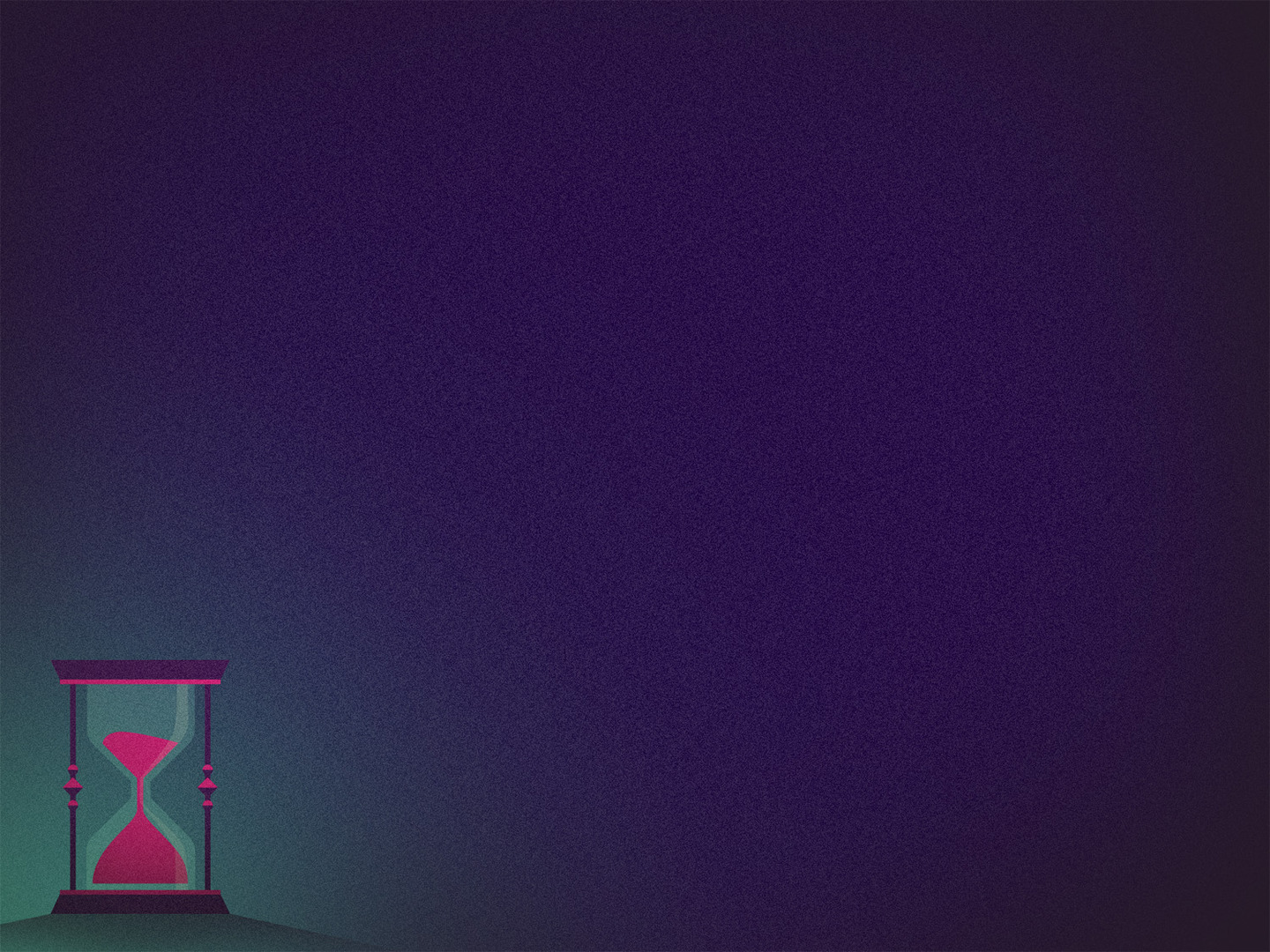 James 4:15-16
page 1013 in pew Bible

15 Instead you ought to say, “If the Lord wills, we will live and do this or that.”
16 As it is, you boast in your arrogance. All such boasting is evil.
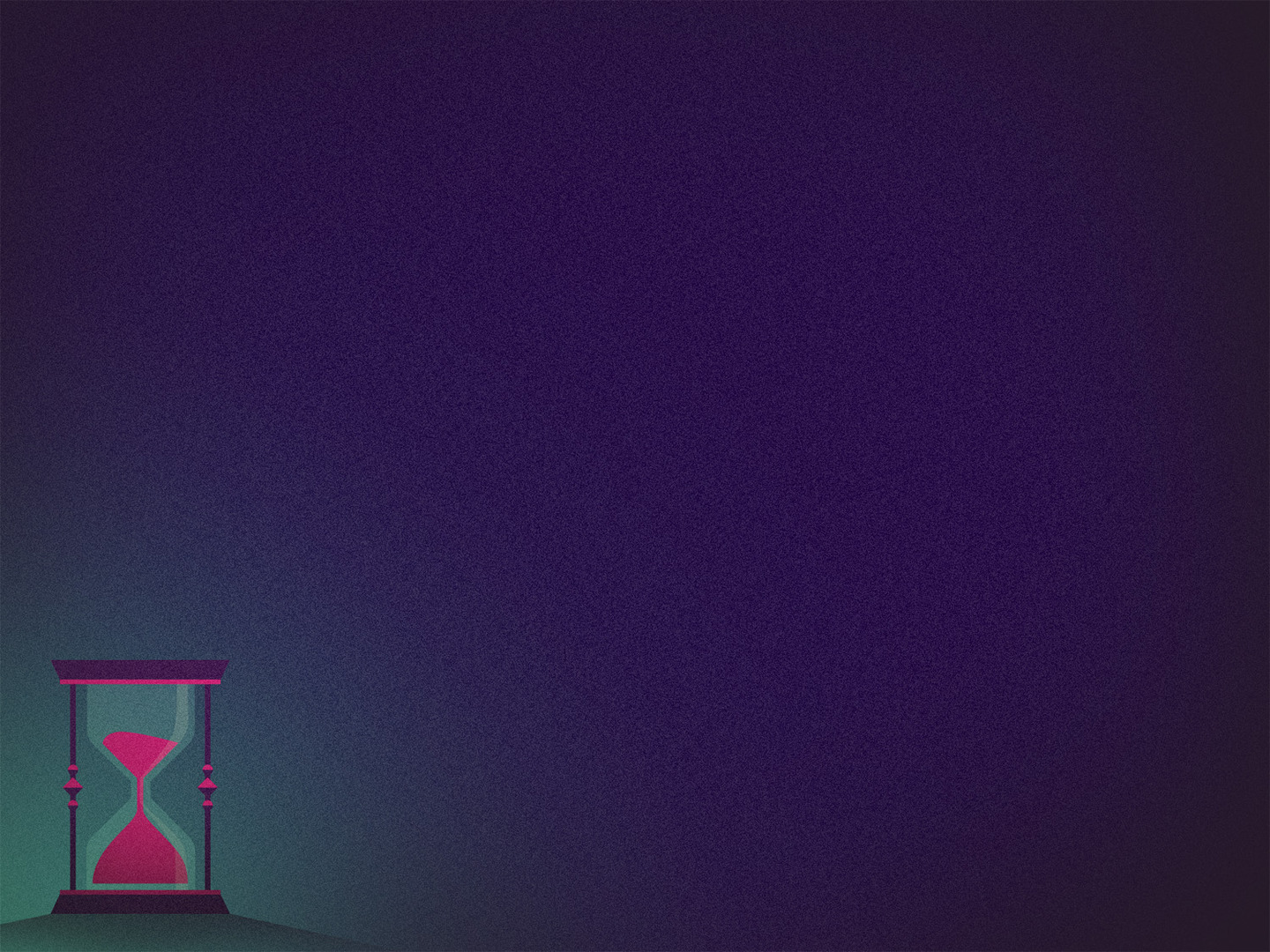 James 4:15-17
page 1013 in pew Bible

15 Instead you ought to say, “If the Lord wills, we will live and do this or that.”
16 As it is, you boast in your arrogance. All such boasting is evil.
17 So whoever knows the right thing to do and fails to do it, for him it is sin.
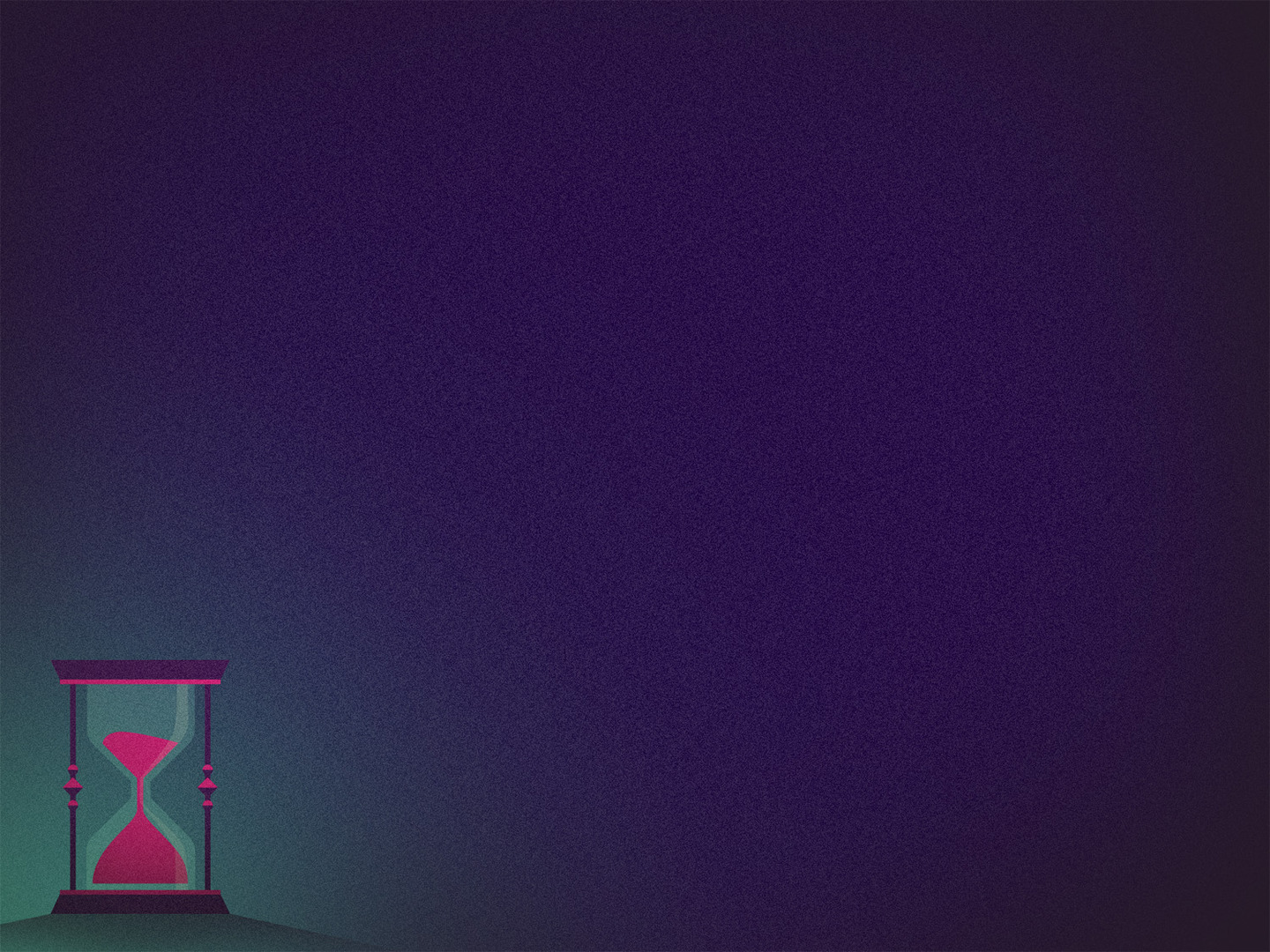 Some Things to Remember…

Our lives are frail and finite (v. 14)


It’s okay to make plans, but they must be made with the proper perspective (v. 15)


Do the right things right now (v. 17)
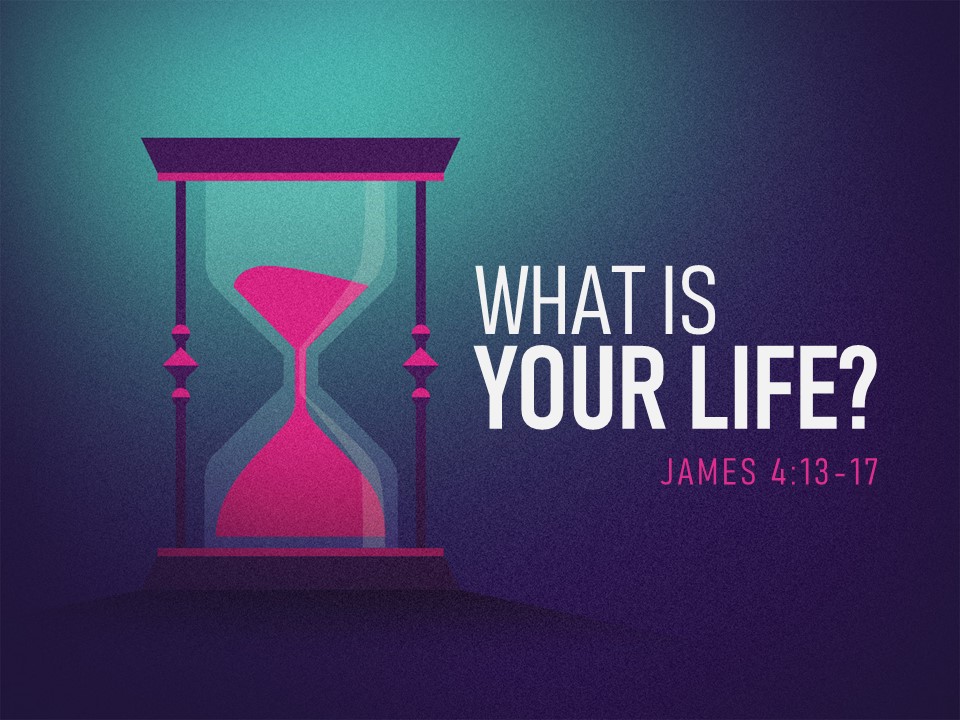